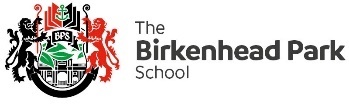 LP1 Knowledge Organiser – Science Year 7
Topic: B1 Cells
Key Learning Points:
Key Questions:
Key Diagrams:
21
22
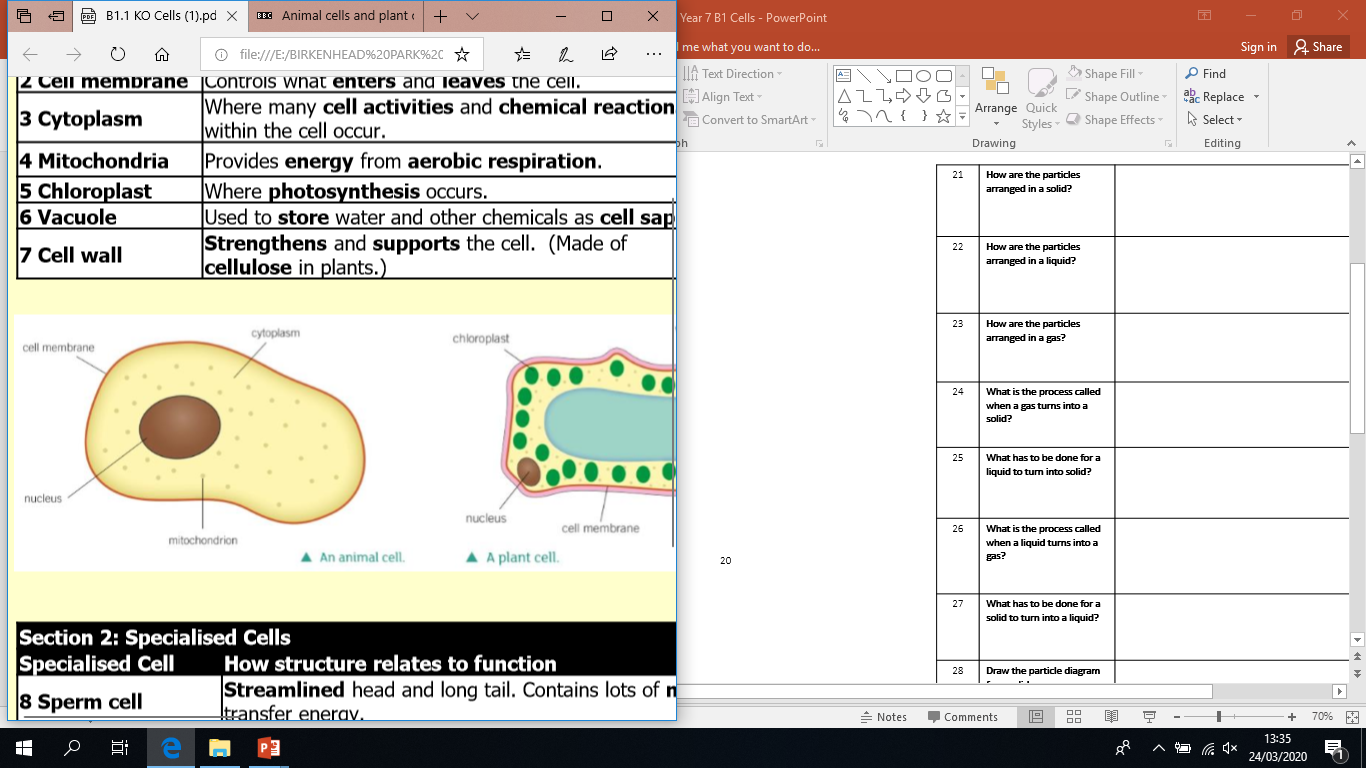 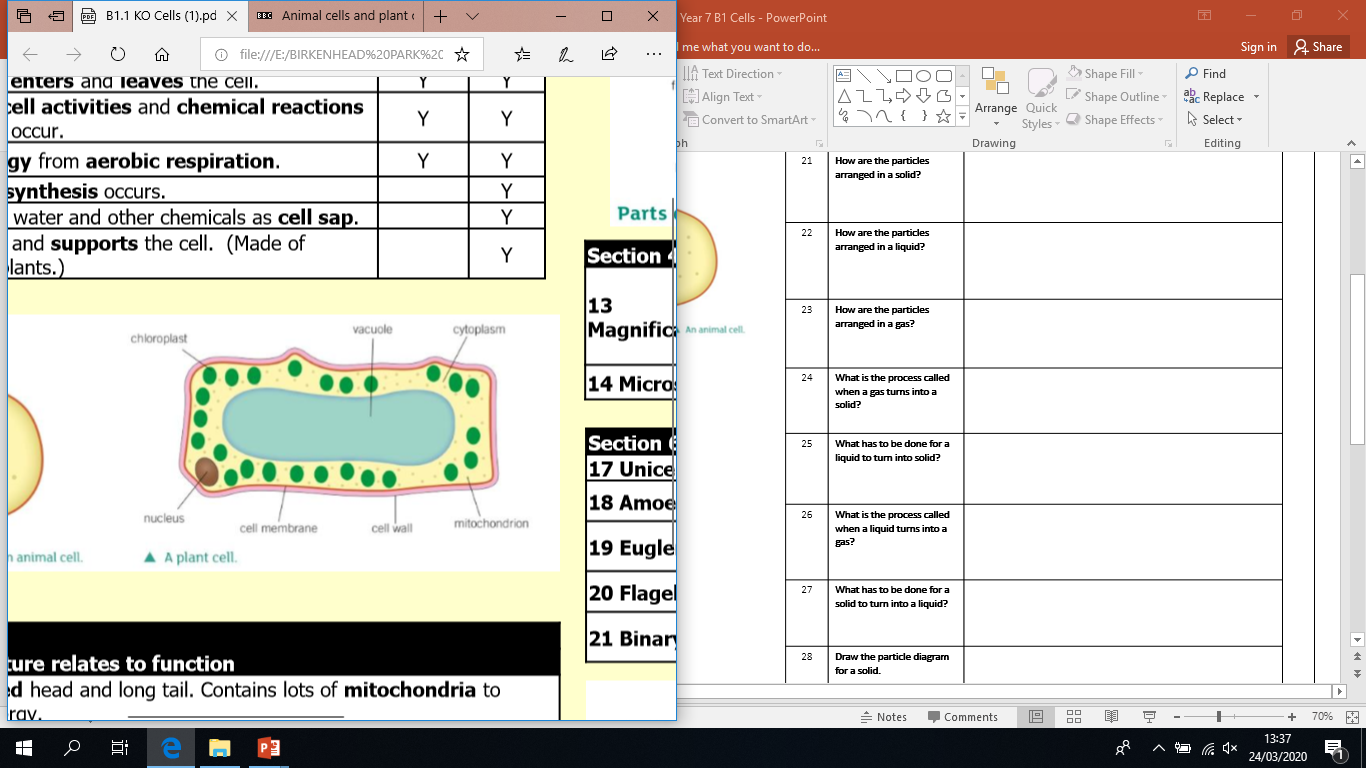 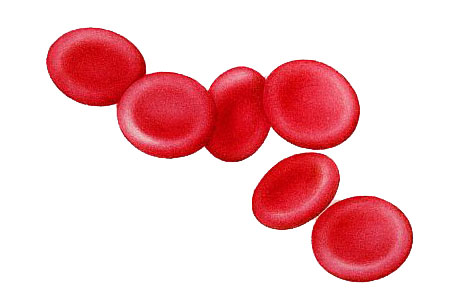 23
24
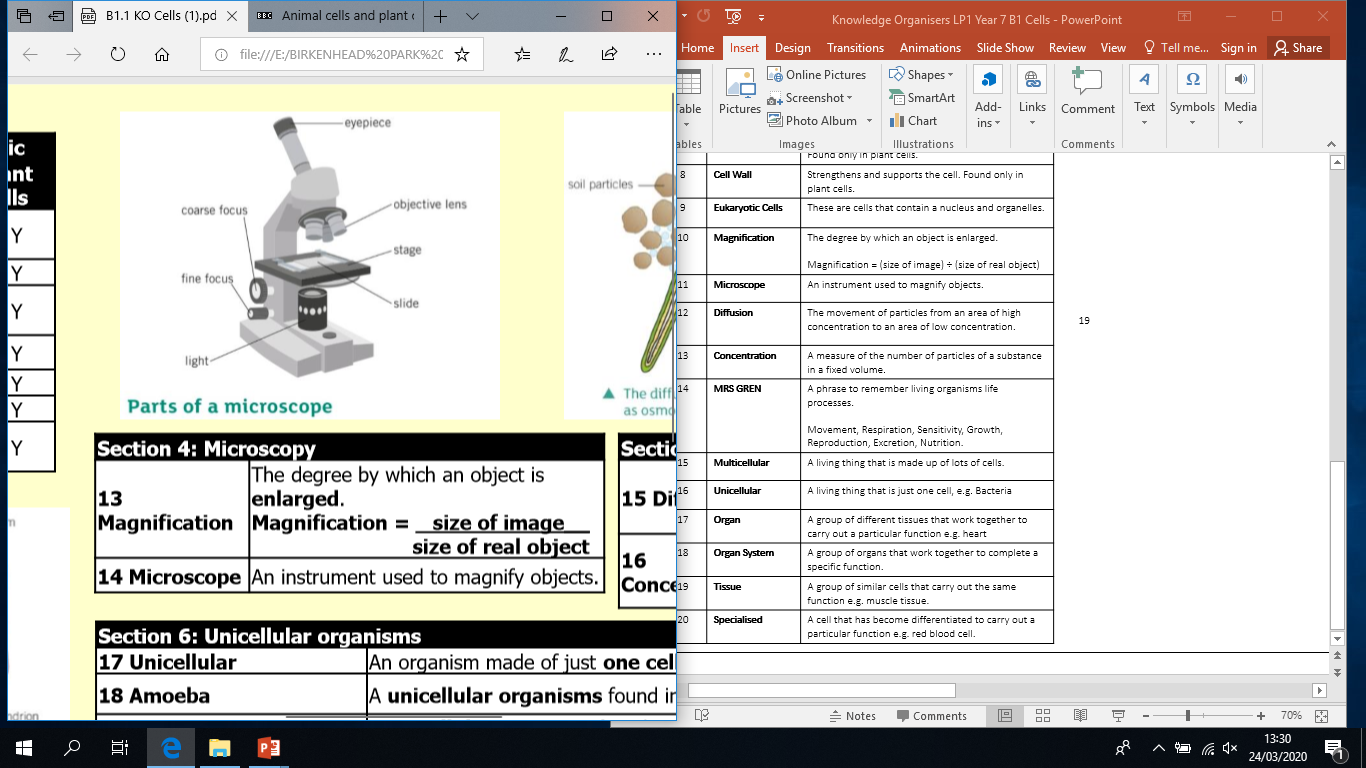 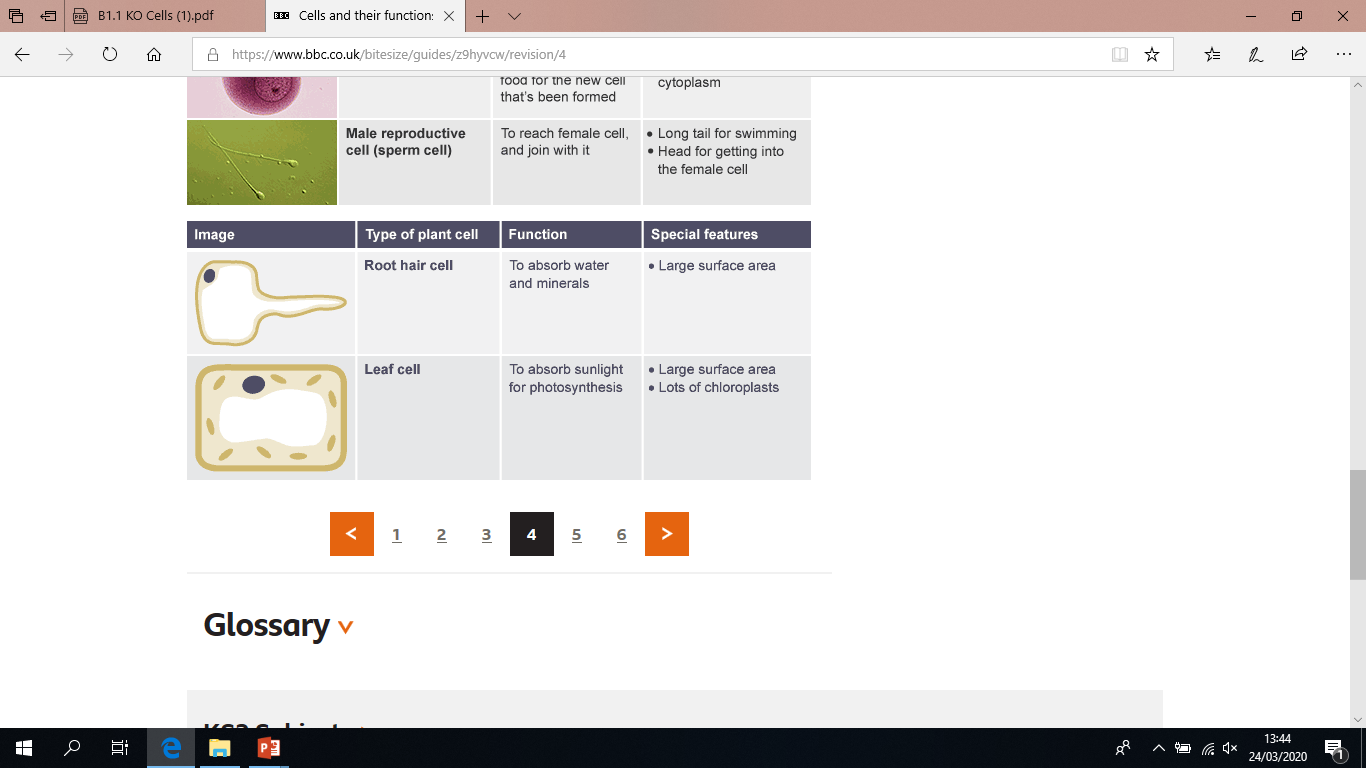 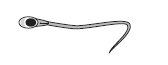 25
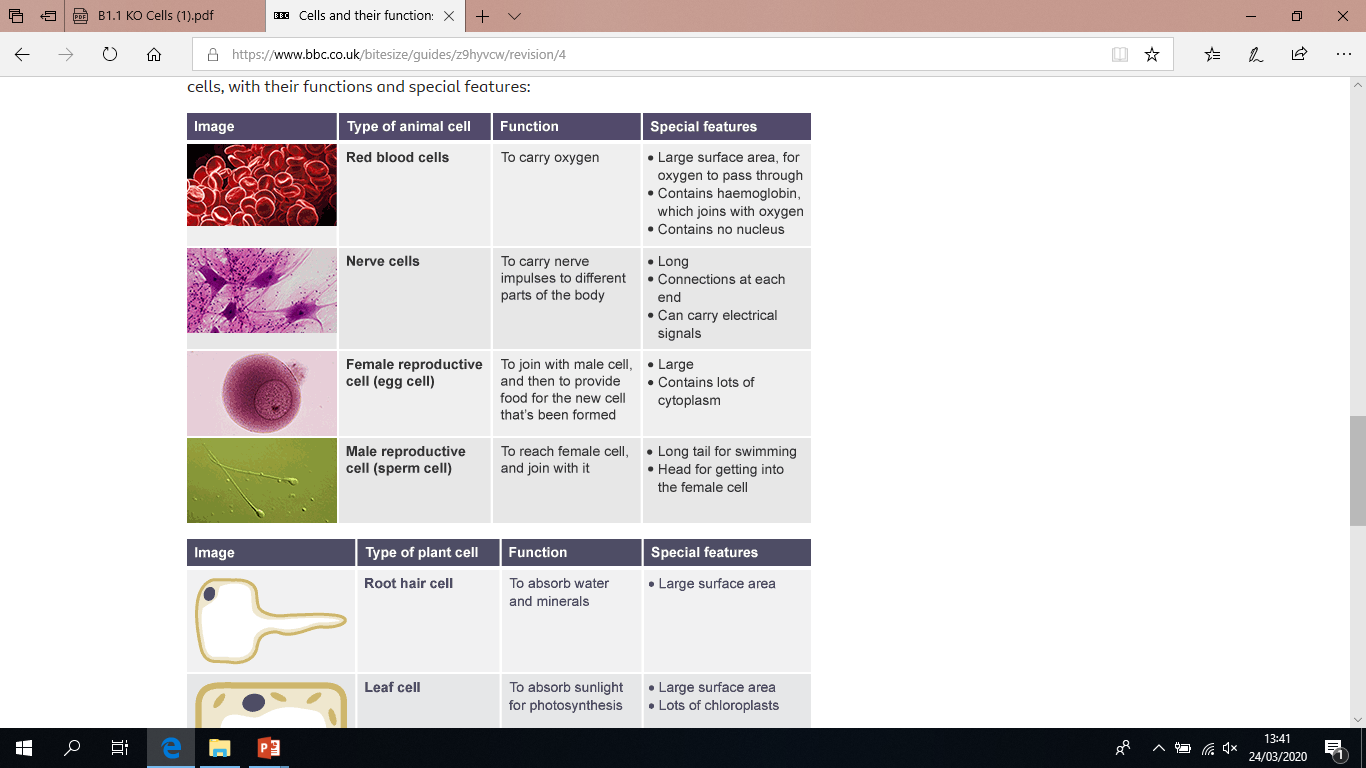 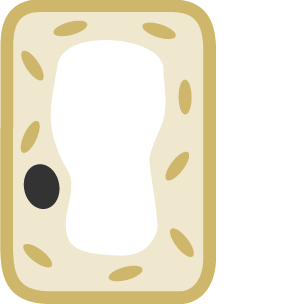